APPARATO LOCOMOTORE
FRATTURE
Le Fratture sono “SOLUZIONI DI CONTINUO DEI TESSUTI DURI”
Per tessuti duri intendiamo tutti i  tessuti di grande consistenza, indipendentemente dal meccanismo di guarigione: 
Ossa 
Denti
Corna
Unghie
CLASSIFICAZIONE DELLE FRATTURE 
A seconda della qualità dell’osso interessato
Fratture traumatiche (dirette) 
Patologiche o, MEGLIO; spontanee (indirette)
LE FRATTURE TRAUMATICHE SI VERIFICANO QUANDO:

IL TRAUMA HA ENTITÀ TALE DA SUPERARE I LIMITI DI RESISTENZA DELL'OSSO STESSO.
LE FRATTURE SPONTANEE INVECE SI VERIFICANO QUANDO 

UN TRAUMA NORMALMENTE INEFFICACE DETERMINA LA FRATTURA PER UNA DIMINUZIONE DI RESISTENZA DEL SEGMENTO SCHELETRICO
Le fratture spontanee avvengono prevalentemente in ossa patologiche o in soggetti molto anziani (osteoporotici) 
ES. NEOPLASIE DELL’OSSO 
OSTEODISTROFIA FIBROSA
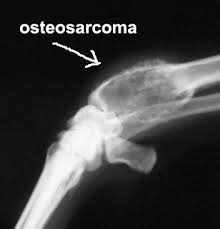 ooOooste
Osteosarcoma
Anche il trauma può interessare l'osso in modo diretto o indiretto
Diretto quando l’osso e’ unico e ricoperto solo da cute 
E l'osso si frattura nel punto in cui viene applicata la forza.
Indiretto:  la frattura si manifesta  ad una certa distanza dal punto di applicazione della forza, la quale si propaga lungo la catena cinetica di un arto o della colonna vertebrale fino a raggiungere la sede di frattura.
Le forze agiscono per  torsione, di flessione, di compressione o di strappamento .  In quest’ultimo caso la forza del trauma viene trasmessa da un tendine o da un legamento. Sono spesso frattue apofisarie
Le fratture da stress o da sovraccarico funzionale determinate dalla ripetizione di continue sollecitazioni sull'osso. Esempio nel cavallo la matattia metacarpale dorsale (mal di stinchi)
Riconosciamo ancora frattura da avulsione legate a contrazioni muscolari violente e subitanee. (tuberosità calcaneale nel Levriere
MORFOLOGIA DELLA FRATTURA
COMPOSTA (senza dislocazione dei frammenti) 
SCOMPOSTA (con dislocazione dei frammenti):
LA SCOMPOSIZIONE AVVIENE 
Con contrazione o con distrazione  e i rapporti tra i monconi sono: 
ad longitudinem 
ad latus
ad axim
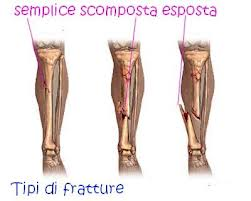 MORFOLOGIA DELLA FRATTURA
COMPLETA interessa tutte le componenti dell’osso:
Periostio, corticale, endostio 
INCOMPLETA: o infrazione ossea: interessa solo una o due componenti oppure solo un lato 
SOTTOPERIOSTALE: il periostio rimane integro e la frattura interessa solo la corticale (f.da stress)
MORFOLOGIA DELLA FRATTURA
SEMPLICI Una unica rima di fratture
PLURIFRAMMENTARIE o MOLTEPLICI 
     Più di una rima di frattura
COMMINUTE: con numerosi frammenti di piccole dimensioni
SCHEGGIOSE: con presenza di una o più schegge di dimensioni assai inferiori ai monconi principali
MORFOLOGIA DELLA FRATTURA
FRATTURE TRASVERSE: la rima di frattura è disposta ad angolo retto rispetto all'asse longitudinale dell'osso
MORFOLOGIA DELLA FRATTURA
FRATTURE OBLIQUE:  la rima di frattura forma un angolo inferiore a 90° rispetto all'asse longitudinale dell'osso (fratture a becco di flauto)
MORFOLOGIA DELLA FRATTURA
FRATTURE LONGITUDINALI: la rima di frattura è parallela all'asse longitudinale dell'osso
MORFOLOGIA DELLA FRATTURA
FRATTURE SPIROIDI: la rima di frattura compie un decorso a spirale lungo il segmento osseo, avvolgendosi ad esso.
LE FRATTURE POSSONO ESSERE:
Chiuse: quando sono ricoperte da cute continua.
( la cute pur essendo continua è molto spesso contusa, tumefatta acciaccata e con soffusioni emorragiche)
Esposte: quando la cute e i tessuti molli sono scontinuati. Le fratture esposte negli animali sono poi spesso CONTAMINATE O GRAVEMENTE CONTAMINATE
Un po’ di esercizio
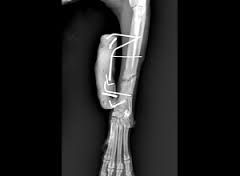 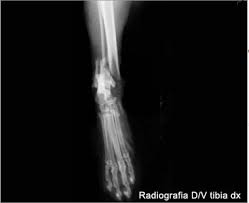 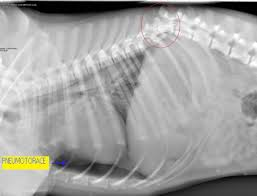 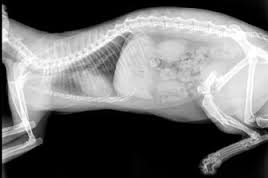 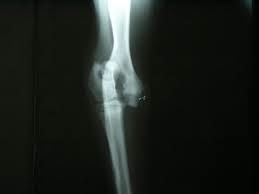 SEDE
IN BASE ALLA SEDE UNA FRATTURA PUO’ ESSERE:
In un osso lungo:
Epifisaria (monocondiloidea, bicondiloidea, della testa, del collo, del piatto ecc.)
Metafisaria 
Diafisaria (prossimale distale medio)
apofisaria
SEDE
IN BASE ALLA SEDE UNA FRATTURA PUO’ ESSERE:
Extraarticolare. Non coinvolge alcuna superficie articolare
Intraarticolare. Si trova esclusivamente all’inerno della capsula articolare 
Articolare. Si trova in parte all’interno della capsula articolare e in parte al di fuori di essa.
COME CONCETTO GENERALE:
Il coinvolgimento di una o più superfici articolari peggiora sempre la prognosi di una frattura
Fratture di Salter-Harris
Sono particolari tipi di fratture che interessano la FISI
Colpiscono ESCLUSIVAMENTE soggetti con le FISI APERTE, quindi esclusivamente soggetti giovani.
Per fisi o disco di accrescimento o zona di accrescimento si intende quella parte iuxta-epifisaria ove avviene l’accrescimento encondrale dell’osso.
ENCONDRALE= prevede la trasformazione di condrociti
L’altro meccanismo è quello Intramembranosa o membranosa (trasformazione di cellule mesenchimali in osso)
ACCRESCIMENTO ENCONDRALE DELL’OSSO
Meccanismo che porta all’accrescimento IN LUNGHEZZA delle ossa lunghe. 
E’ una sorta di metaplasia fisiologica per cui le cellule dell’abbozzo cartilagineo si trasformano in osteoblasti-osteociti
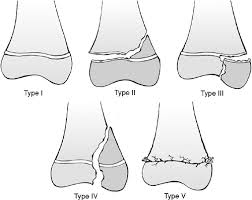 Le Fratture di Salter-Harris non hanno particolari peculiarità.
In genere avvenendo in animali giovani hanno rognosi migliore. 
Va tuttavia considerata la possibilità di deformità dovuta alla conseguente turba dell’accrescimento.
ELEMENTI CLINICI COMUNI A TUTTE LE FRATTURE OSSEE
DOLORE. E’ dolore spontaneo e dolore provocato dalla palpazione e dalla spostamento manuale dei monconi.  Generalmente il dolore tende ad attenuarsi con il passare del tempo. Il dolore spiega la CONTRATTURA MUSCOLARE RIFLESSA, meccanismo di difesa per limitare il movimento dei monconi e quindi per impedire il peggioramento della frattura (lesioni vascolari, esposizione ulteriore scomposizione)
Il dolore può essere presente, anche se meno forte, anche nelle fratture incomplete e in quelle sottoperiostali, in quella incomplete e in quelle da stress
TUMEFAZIONE 
Può essere presente o meno in dipendenza:
Della quantità dei tessuti molli al di sopra della frattura
Dell’entità della frattura
Della morfologia
FLOGOSI
Arrossamento (solo se la cute è depigmentata)
Iperemia (sempre)
Aumento di calore sempre ma lieve per le fratture sottoperiostali e incomplete e da stress
EMATOMA
Prende il nome di ematoma di frattura
L’EMATOMA E’ SEMPRE PRESENTE 
Entita’ dell’ematoma dipende dalla morfologia e dalla  sede della frattura.
Clinicamente è possibile percepire un crepitio anche all’auscultazione (eventualmente con fonendoscopio). 
Alla palazione si può sentire una sensazione come comprimendo la neve
MOTILITA’
La motilita’ è ridotta NELLA REGIONE di cui il segmento fratturato costituisce al base scheletrica.
Quindi ad es. se vi è una frattura del femore risulta ridotta la motilità della coscia e dell’intero arto pelvico corrispondente.
La motilità è aumentata. Il dato clinico essenziale e patognomonico di una frattura è che vi è movimento in una parte che normalmente costituisce un segmento immobile= La coscia si muove rispetto all’anca e alla gamba ma nella coscia non vi è movimento
IMPOTENZA FUNZIONALE
IN BASE AL SEGMENTO FRATTURATO SI ASSISTE (EPR LE FRATTURE COMPLETE) ALLA PERDITA PARZIALE O TOTALE DELLA FUNZIONALITA’ DI UA REGIONE O DI UNA PARTE DI ESSA.
DIAGNOSI
LA DIAGNOSI SI AVVALE DI:
Dati clinici
Diagnostica per immagini:
Radiologia
TAC
RMN
Ecogafia
IN VETERINARIA A TUTT’OGGI IL METODO PIU’ UTILIZZATO E’ QUELLO RADIOLOGICO
RX
Vanno sempre eseguite ALMENO 2 proiezioni
E’ utile radiografare anche l’arto controlaterale (in caso di fratture appendicolari)  per pianificare l’osteosintesi 
Proiezioni particolari in base al segmento colpito 
EFFETTUARE UNO STUDIO RADIOLOGICO ACCURATO E’ IL PRIMO PASSO PER OTTENERE UN BUON RISULTATO TERAPEUTICO.
La scintigrafia indica solo un punto di maggior captazione del radioisotopo e quindi permette una DIAGNOSI DI SEDE
Diagnosi differenziale
Non è necessaria ma 
Va differenziato il tipo di frattura: traumatica vs spontanea!!
PROGNOSI
La prognosi delle fratture dipende da numerosi fattori: Legati alla frattura:
Morfologia della F.
Caratteri della frattura chiuse> esposte>esposte contaminate
Coinvolgimento della superfice articolare
Tempo intercorso
Legati all’animale
Età
Peso
Condizioni di salute
Patologie concomitanti (ossee e non)
Specie 
Indole dell’animale
TRATTAMENTO
BENDAGGI
Rigidi 
Semirigidi 
Elastici
Con stecche
Morbidi
TRATTAMENTO
OSTEOSINTESI
Interna chiodi, viti, placche, cerchiaggi
Esterna fissatore esterno
Patologie
Riconosciamo le c.d. patologie del callo; patologie che si verificano a carico del callo osseo. 
Pseudoartrosi
Calli ipertrofici
Calli deformi
PSEUDOARTROSI
Si tratta di pseudoarticolazioni che si instaurano tra i monconi di una frattura. Possono essere legate a condizioni del soggetto ma più spesso conseguono a mancanza dei fattori necessari alla guarigione di una frattura: 
Mobilità o instabilità dei monconi 
Infezione del focolaio di frattura 
Insufficiente vascolarizzazione dei monconi di frattura
Classificazione delle pseudoartrosi
Classification
The Weber-Cech according to radiographic appearance
Hypertrophic nonunions – 
prolific callus formation; 
Vascular 
excellent healing potential
result from inadequate immobilization of the fracture 
Atrophic nonunions – 
absence of callus and atrophic bone ends
may be tapered and osteopenic or sclerotic;
 bone vascularity is deficient, and the bone has poor healing potential; 
 special subgroup of atrophic with a fibrous capsule around a freely mobile nonunion; this cavity is filled with a viscous fluid, creating the appearance of a join
        Normotrophic nonunions – 
share the characteristics of both atrophic and hypertrophic nonunions; the bone ends have moderate healing potential
Paley and Herzenberg classified nonunions into three categories according to clinical mobility, as follows:
Stiff (<5º mobility) 

Partially mobile (5-20º mobility) 

Flail (>20º mobility) 
The Paley-Herzenberg categories are roughly correlated with the three Weber-Cech categories.
Le pseudoartrosi possono essere DOLOROSE
Pseudoartrosi a “Zampa di elefante”
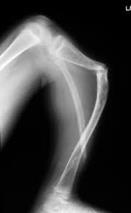 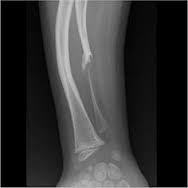 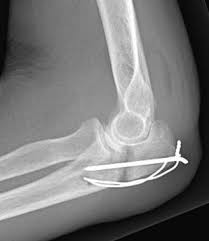 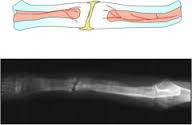 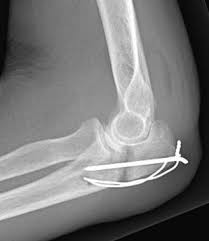 LUSSAZIONI
Alterazione anatomica con perdita dei rapporti fra i capi articolari di un’articolazione.Ovvero:
Perdita dei normali rapporti di contiguità tra due o più capi articolari
Completa, quando la perdita è totale,
 Incompleta, o sublussazione  nel caso in cui permanga un contatto parziale
Lussazione congenita (presente fin dalla nascita).
Spontanea (Patologica) (in seguito ad una malattia pregressa). L’esempio più eclatante nel cane è la lussazione o sublussazione dell’anca in concomitanza a displasia  
Traumatica
Le lussazioni possono essere:
Semplici 
Miste o complicate da frattura. In questo caso possono avvenire lussazioni anche in direnzioni non possibili alla lussazione semplice (es. lussazione del gomito).
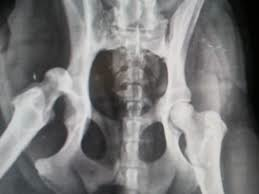 Una lussazione prevede sempre una ROTTURA o una forte sovradistensione dei mezzi di contenimento dell’articolazione, capsula articolare, legamenti collaterali.
Una lussazione può essere recente o inveterata o recidivante. 
Una giuntura può lussare e ricomporsi.
Una lussazione può essere riducibile o irriducibile.
Dolore. In genere il dolore molto forte al omento dell’insorgenza poi tende ad attenuarsi.
Dimimuita escursione articolare per cause algiche e meccaniche
Zoppia più o meno manifesta. 
Quasi sempre accorciamento dell’arto (da porre in diagnosi differenziale). Per valutare l’accorciaento si pone in confronto l’arto controlaterale. Possibili falsi positivi e falsi negativi.
DIAGNOSI
La diagnostica per immagini si avvale di RADIOGRAFIE. Sempre almeno due proiezioni
In diagnostica differenziale considerare soprattutto le fratture. 
Valutare sempre la possibilità di lussazioni spontanee.
PROGNOSI
In genere la prognosi ad vitam è favorevole.
I fattori che influenzano la prognosi sono legati soprattutto alla lesione:
Tempo intercorso (recente o inveterata)
Semplice o mista 
Grado di scomposizione 
Riducibilità o meno
TRATTAMENTO
Il trattamento può essere conservativo (a cielo chiuso) o chirurgico. Il trattamento conservativo dovrebbe sempre essere tentato nei casi recenti e, ove possibile, anche in quelli inveterati. 
Il trattamento chirurgico con stabilizzazione della giuntura può essere eseguito anche dopo la riduzione incruenta. 
Il principio informatore per la riduzione incruenta è:
LA RIDUZIONE DEVE ESSERE EFFETTUATA PONENDO L’ARTICOLAZIONE NELLA MEDESIMA POSIZIONE CHE AVEVA AL MOMENTO DELLA LUSSAZIONE (ad es. se la lussazione avviene in massima flessione anche per la riduzione occorre porre l’articolazione in massima flessione.)
Tra le lussazioni più frequenti ed importanti:
L. rotulea
L. dell’anca
L. del gomito
LUSSAZIONE DELLA ROTULA
Frequente nel cane, rara nel gatto. Soprattutto razze toy. Quella mediale è di gran lunga più frequente (80% vs 20%)
Mono o bilaterale
Nel cane anziano può coesistere con rottura LCA.
LA LUSSAZIONE MEDIALE è spessissimo associata ad alterazioni displasiche: 
                   a) retroversione del collo femorale con extrarotazione del femore;
                   b) deviazione in varo della porzione distale del  femore 
c)torsione esterna del condilo femorale;
d) ipoplasia del condilo mediale del femore;
e) ipoplasia del solco trocleare;
f)rotazione mediale della tibia;
g)spostamento mediale della tuberosità tibiale;
IN OGNI CASO VI E’ UNA MANCATA CORRISPONDENZA TRA L’ASSE DELL’APPARATO ESTENSORIO (quadricipite , tendine patellare, rotula e leg. tibio-rotuleo) e asse scheletrico      (femore-tibia)
Per la lussazione laterale si osservano condizioni OPPOSTE
SONO POSSIBILI  (anche se rare) FORME TRAUMATICHE
1° grado: la rotula si lussa solo con una pressione manuale

2° grado: la rotula si lussa senza necessità di una pressione manuale ma solo manipolando l'arto e si riduce spontaneamente sempre solo con la manipolazione

3° grado: la rotula si presenta sempre lussata ma è possibile ridurla con una pressione manuale

4° grado: la rotula si presenta sempre lussata e non è possibile ridurla mediante pressione manuale.
DIAGNOSI
Assai semplice
Osservazione attenta del soggetto
Palpazione e manipolazione del ginocchio
Radiografie (ATTENTA VALUTAZIONE DELLA PRESENZA DI ALTERAZIONI OA)
Prognosi
Tendenzialmente favorevole nelle forme lievi
Valutare attentamente la razza, la mole, l’età  e l’attività del cane 
Valutare attentamente il grado (classificazione) 
Attenta selezione e pianificazione intervento
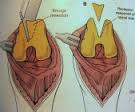 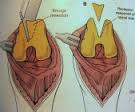 Lussazione dell’anca
Lussazione coxo-femorale.
Una tra le lesioni più frequenti dell’apparato locomotore. Colpisce sia in cane che il gatto 
La causa può essere traumatica (più spesso l. monolaterale) o spontanea
La lussazione spontanea si verifica in seguito a displasia (possiamo parlare di l. congenita anche se si manifesta più tardivamente)
La lussazione spontanea si verifica in seguito a malattia di Legg-Calvè Perthes (necrosi asettica della testa femorale) che colpisce i cani di piccola taglia.
Sintomi
Nelle forme traumatiche abbiamo un’insorgenza improvvisa (anamnesi!!)
Zoppia grave e conclamata, inizialmente con mancato appoggio dell’arto.
Ruotando posteriormente gli arti pelvici (si afferramo le facce anteriori della coscia) si può notare un ACCORCIAMENTO dell’arto.
 Altri segni meno evidenti sono dolore alla palpazione, sensazione di crepitio, maggiore prominenza del trocantere dal lato lussato
NELLE FORME SPONTANEE: 
Possono essere bilaterali
Sintomi meno eclatanti
Insorgenza progressiva
Zoppia di minore entità
Maggiore evidenza di amiotrofia o ipomiotrofia dei mm. della groppa e della natica.
In caso di displasia possibile contrattura del mm. pettineo
La diagnosi è 
CLINICA
Radiologica
Si eseguono proiezioni laterolaterale ma soprattutto VENTRO-DORSALE AD ARTI PELVICI ESTESI POSTERIORMENTE E BEN ALLINEATI . (Un buon indice è che le rotule sono entrambe centrate nei solchi trocleari)
Displasia dell’anca
E’ una patologia estremamente frequente nel cane di grande impatto (anche economico) 
E’ ‘ una deformità che si sviluppa durante la crescita del cane. 
La diagnosi definitiva di MANCATA DISPLASIA può essere emessa solo dopo la chiusura delle fisi ma si può formulare una diagnosi positiva per displasia anche durante l’età prepubere.
E’ caratterizzata da ALTERZIONI MORFOLOGICHE DELLA TESTA FEMORALE E DELL’ACETABOLO.
L’articolazione dell’anca è una enartrosi (articolazione a noce) e sia la testa che l’aceabolo dovrebbero essere perfettamente sferiche.
In sostanza si ha UN MINOR GRADO DI “COPERTURA” DELL’ACETABOLO SULLA TESTA
descritta per la prima volta nel 1935, da Schenelle : “turba dello sviluppo che causa un’insufficiente stabilità dell’articolazione”. 
Riscontrabile in tutte le razze canine, ma prevalente in quelle di taglia grande e di taglia media; fra le più colpite: p.ted, boxer rottweiler.
L’elemento più importante è che può causare lussazione ma soprattutto  OSTEOARTRITE
La diagnosi precoce è molto importante 
La diagnosi può essere formulata a tre mesi e mezzo ( quando c’è sublussazione o lussa	zione anche prima).

Patologia multifattoriale
Fattori genetici:
	Sindrome di tipo poligenico; esistono PORTATORI SANI
	Espressione variabile. Per essere certi bisogna verificare la genealogia
Fattori ambientali: alimentazione
			    esercizio fisico (difficile da valutare) 

			     fattri ormonali 

 Nell’uomo vengono considerati altri fattori, tra cui posizione del feto in utero,relaxina (> incidenza nelle femmine),  peso del soggetto, idramnios ecc, non descitti nel cane.

Fattori meccanici 
			macro e microtraumi
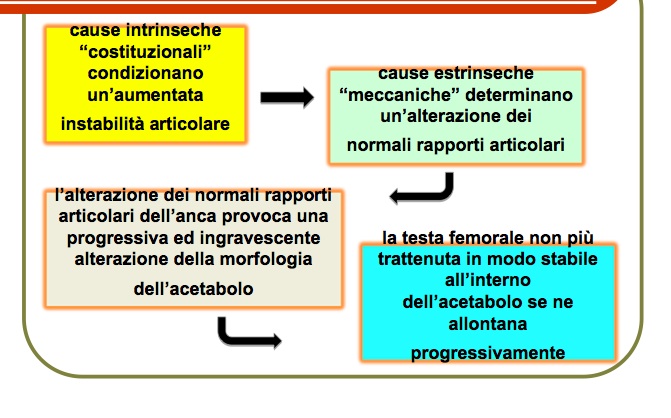 IN SOSTANZA VI SONO :

Alterazioni della testa femorale.
Appiatimento della testa che è meno profonda, minor rilevatezza del ciglio che è meno “coprente”, eventuali alterazioni OA
Alterazioni dell’acetabolo 
Acetabolo meno concavo, appiattito, irregolare. Eventuali alterazioni OA (osteofiti) 
Alterazioni dei tessuti molli
Contrattura mm. pettineo, allungamento/rottura leg. rotondo, lassità/lacerazioni capsulari 
Incongruenza articolare
Può portare a sublussazione/lussazione dell’anca e  OA
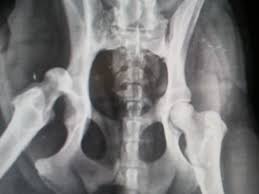 Alterazioni della testa femorale.
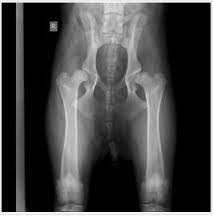 Alterazioni dell’acetabolo
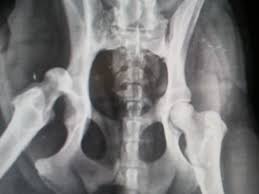 Incongruenza articolare
DIAGNOSI
Si basa sui:
Sintomi Clinici
Test Clinici 
Diagnostica per immagini
SINTOMI
ZOPPIA Inizialmente zoppia a freddo che migliora con con l’esercizio
Peggioramento della zoppia.  Andatura impacciata e macchinosa. Andatura “da coniglio”
Ipomiotrofia mm. Dell’anca e della groppa
Possibile contrattura del m. pettineo 
Possibile dolorabilità alla palpazione e al MOVIMENTO PASSIVO
TEST CLINICI
Prova di sollevamento sui posteriori             DOLORE
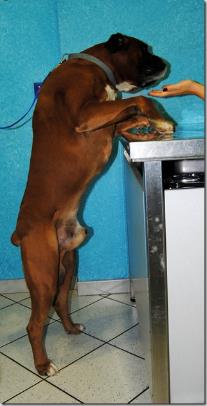 Prove  a paziente sveglio (test di abduzione e rotazione esterna, il test di estensione dell’anca, il test di sublussazione dell’anca e il test del muscolo ileo-psoas;) che test con il paziente sedato. 
Prove in anestesia  (test di Ortolani, quello di Barlow, quello di Bardens e il test di compressione assiale dell’anca.)
test di Ortolani
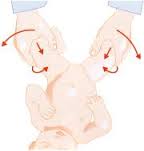 Test di Barlow
Esecuzione del test: il cucciolo viene addormentato e posizionato sulla schiena le zampe posteriori vengono esaminate una alla volta. Si solleva l’arto a ginocchio flesso fino ad avere il femore verticale quindi partendo da una posizione con l’arto chiuso si esercita una pressione come indicato dalla freccia. Il test viene giudicato positivo quando è possibile percepire la fuoriuscita della testa dall’acetabolo.
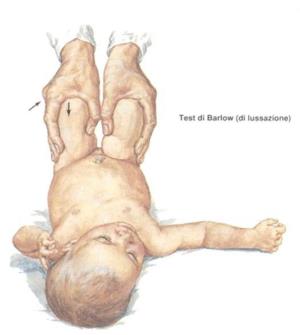 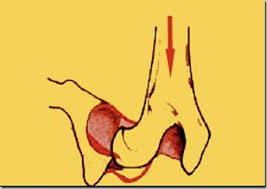 DIAGNOSI RADIOLOGICA
Diversi metodi. Il più noto e importante è l’angolo di Norberg (meglio di Norberg-Olsson).
Importante perché  è necessario per una diagnosi negativa.
E’ opportuno compierlo ad accrescimento ultimato
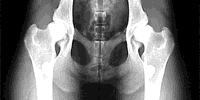 1
2
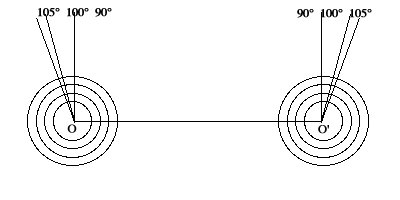 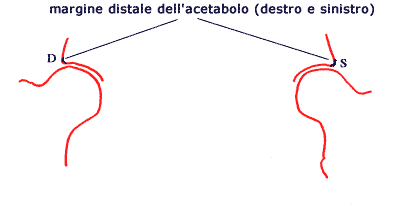 4
3
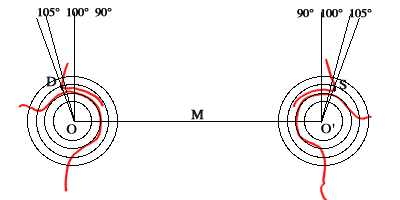 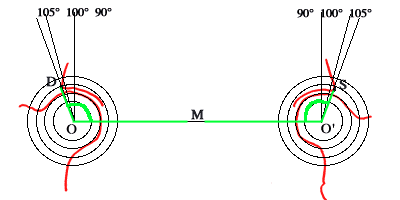 5
6
Grado A: nessun segno di displasia dell'anca (HD 0 / HD -). La testa del femore e l'acetabolo sono congruenti. Il bordo craniolaterale appare netto e leggermente arrotondato. Lo spazio articolare risulta netto ed uniforme. L'angolo acetabolare secondo Norberg è di circa 105° o superiore. Quando inoltre il bordo craniolaterale circonda leggermente la testa del femore in direzione laterocaudale, la conformazione articolare viene definita "eccellente" (A1).
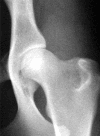 Grado B: articolazione dell'anca quasi normale (HD 1 / HD +/-). La testa del femore e l'acetabolo appaiono leggermente incongruenti e l'angolo acetabolare secondo Norberg è di circa 105° oppure il centro della testa del femore si trova medialmente al bordo acetabolare dorsale con congruità della testa del femore e dell'acetabolo.
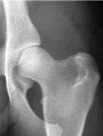 Grado C: leggera displasia dell'anca (HD 2 / HD +). La testa del femore e l'acetabolo appaiono incongruenti, l'angolo acetabolare secondo Norberg è di circa 100° e/o il bordo cranio laterale risulta appiattito. Possono essere presenti irregolarità o segni minori di modificazioni osteoartrosiche a carico del margine acetabolare craniale, caudale o dorsale o della testa e del collo del femore.
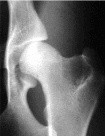 Grado D: media displasia dell'anca (HD 3 / HD ++). Incongruità evidente tra la testa del femore e l'acetabolo con sublussazione. L'angolo acetabolare secondo Norberg è superiore a 90°. Saranno presenti un appiattimento del bordo craniolaterale e/o segni di osteoartrosi.
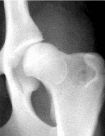 Grado E: grave displasia dell'anca (HD 4 / HD +++). Sono presenti modificazioni marcate di tipo displastico delle anche, come lussazione o sublussazione distinta, un angolo acetabolare secondo Norberg inferiore a 90°, un evidente appiattimento del marg ine acetabolare craniale e deformazione della testa del femore (a forma di fungo o appiattita) o la presenza di altri segni di osteoartrosi.
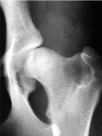 Prognosi
Sempre RISERVATA per il recupero.
Tendenzialmente più favorevole se non vi sono segni di OA
TRATTAMENTO
Conservativo 
Chirurgico
Il trattamento conservativo è indicato nelle forme lievi.
Cambio dell’alimentazione 
Esercizio controllato e allenamento progressivo?
Nuoto 
Eventualmente pettineotomia
TRATTAMENTO CHIRURGICO
1) DELLA DISPLASIA
2) DELL’OA
MALATTIA DI Legg-Calvè-Perthes
SINONIMO:  Necrosi asettica della testa del femore.
Malattia MOLTO NOTA nel cane causata da (come dice il nove) necrosi asettica di natura iscemica della testa femorale .
La natura è quindi non infiammatoria anche se le alterazioni degenrative possono OVVIAMENTE generare quadri flogistici 
Infatti può essere causa di OA
Colpisce CANI GIOVANI DI RAZZE DI PICCOLA TAGLIA (impropriamente dette toy) (non mi pare siano giochi ma cani!!) 

E i bambini
NON ESISTE UN’UNCA CAUSA IDENTIFICATA ED 
E’ STRANO CHE COLPISCA IN CANI PICCOLI IN QUANTO NON E’ IPOTIZZABILE UN FATTORE PESO. 
TRA I FATTORI IPOTIZZATI:
Cause ormonali 
Cause ereditarie (nei barboncini nani  ed i West Highland White terrier è dimostrato un gene autosomico) 

Elementi anatomici 

Si tratta comunque di una necrosi ischemica e quindi l’elemento dominante potrebbe essere il fatto che la vascolarizzazione è SOLO EPIFISARIA senza apporti anastomotici
Si potrebbe in sostanza pensare ad una forma di O.C.D. generalizzata a tutta la testa 
Come ipotizzato per l’ocd del carpo del cane.
Le alterazioni strutturali comunque possono essere riassunte in: 
Alterazioni degenerative dell’osso con riassorbimento e quindi collassi trabecolari 
Tentativi riparativi con fatti di addensamento e osteosclerosi.
Si avvera pertanto un grave perturbamento MORFOLOGICO della testa.
L’acetabolo viene coinvolto in modo secondario
Generalmente ì monolaterale ma comunque è ESCLUSIVA di cani di piccola taglia
SINTOMI E DIAGNOSI
IL SINTOMO DOMINANANTE E’ LA ZOPPIA 
La malattia, come detto è dell’animale giovane ma ovviamente la diagnosi può essere tardiva. 
Il movimento passivo può essere causa di dolore e (in quadri avanzati e gravi)m si può percepire scroscio ( Fonendoscopio)
DIAGNOSI
La  diagnosi è clinica (di grande rilievo l’anamnesi soggettiva) 
E RADIOLOGICA 
La  testa assume aspesso aspetti strani tipo “fungo” e modificazioni strutturali evidenti
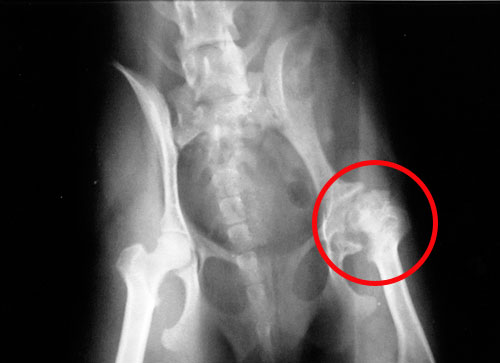 Diagnosi differenziale
Patologie traumatiche della testa (ftatture, lussazioni artriti) 
Artriti settiche (rare) 
Tumori
PROGNOSI
FAVOREVOLE ANCHE PER LA FUNZIONE 
1) Taglia piccola
2) Intervento semplice
3) quasi sempre monolaterale 
OCCORRE FARE DIAGNOSI PRECOCE perché SE SI INSTAURA OA L’INTERVENTO VEDE UN DECREMENTO DELLE % DI SUCCESSO
TRATTAMENTO
Conservativo (SOLO CASI DUBBI o lievissimi)
CHIRURGICO 


OSTECTOMIA DELLA TESTA
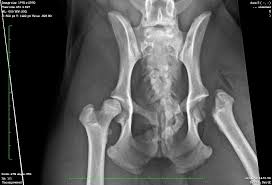 DISPLASIA DEL GOMITO
displasia del gomito si designa un gruppo di entità patologiche relative a un anomalo sviluppo dell’articolazione omero-radio-ulnare del cane. Sono quattro le patologie appartenenti a questo gruppo:
osteocondrite dissecante del gomito (OCD)
mancata unione del processo anconeo (UAP)
frammentazione del processo coronoideo mediale dell’ulna (FPC)
incongruenza articolare (IA).
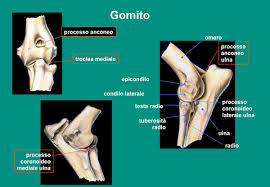 DISPLASIA DEL GOMITO
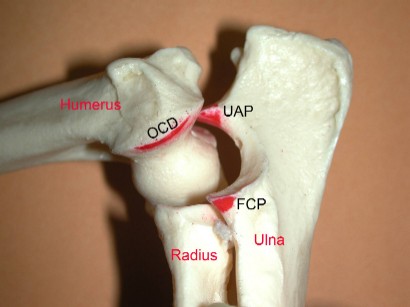 CAUSE
GENETICHE  Malattia poligenica. Possibilità di portatori clinicamente sani (importanza della valutazione radiologica).
AMBIENTALI Eccessiva attività fisica. Allenamento non progressivo durante lo sviluppo. A patologia conclamata una allenamento intenso può avere esiti favorevoli
 NUTRIZIONALI Appartiene alle MOS (malattie ortopediche dello sviluppo. Iperlimentazione, rapido accrescimento, eccesso di peso
O.C.D
Alterazione della cartilagine articolare epifisaria con ritenzione di una pastiglia osteocondrale 
La cartilagine articolare-epifisaria realizza nell’animale in crescita lo sviluppo della superficie articolare SECONDO UN’ARCHITETTURA IDENTICA all’accrescimento in lunghezza ma in MODO RADIALE
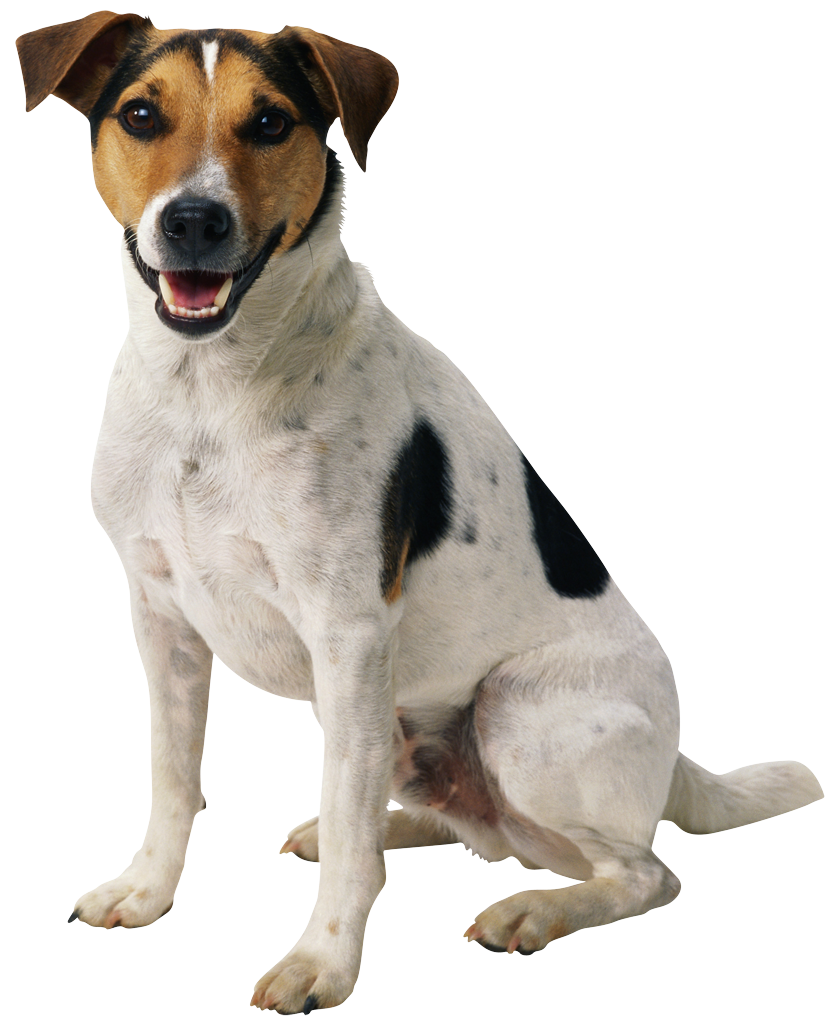 CAUSE
Al distacco della pastiglia consegue uno stimolo flogistico con > della dolorabilità, versamento articolare. OSTEOCONDRITE DISSECANTE. 
Al posto del distacco può verificarsi la formazione di una cavita subcondrale che prende il nome di cisti ossea sottocondrale. 
Il distacco di una pastiglia vs la formazione di una cisti può essere legato anche alla posizione di  ritenzione OC. (se è marginale distacco se è centrale cisti)
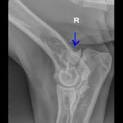 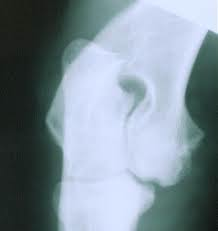 Si verifica maggiormente (quasi esclusivamente) in cani di media-grossa taglia ma SOPRATTUTTO 
A rapido incremento ponderale (Sovrappeso-obesi) 
Entrano in gioco fattori meccanici e
DI SVILUPPO ASINCRONO DI RADIO E ULNA
PREDISPOSIZIONE GENETICA!!
DIAGNOSI
Dati anamnestici (giovane età, razza, rapido accrescimento)
Dati Clinici:
Zoppia persistente (colpo di testa ecc.)
Tumefazione/versamento articolare
Dolore alla palpazione profonda
Posizioni particolari dell’animale
POSSIBILI BLOCCHI ARTICOLARI
DIAGNOSI RADIOLOGICA
Almeno 2 proiezioni classiche MA TUTTE LE PROIEZIONI DEL CASO.
Non sempre le Rx danno riscontro positivo (falsi negativi) 
Diagnosi con TAC e Risonanza
PORTA A CASA
“LA DISPLASIA COME LE ALTRE MOS E’ GRAVE IN QUANTO SPESSO (QUASI SEMPRE) PORTA ALL’OSTEOARTROSI DEL GOMITO”  
(nel caso del gomito è particolarmente importante perché non esiste protesica).
Diagnosi differenziale con altre patologie del gomito:
(traumi, lussazioni, OA acute, morsi, OSTEOMIELITE TONSILLARE)
PROGNOSI
Sempre molto riservata per la funzionalità del gomito 
Rischi di OA
IMPORTANZA DI UNA DIAGNOSI PRECOCE
TRATTAMENTO
CONSERVATIVO 
Casi inveterati nell’adulto (vecchio)
Presenza di OA 
Casi di lieve entità /sintomatologia
Il trattamento conservativo è volto a prevenire/rallentare l’evoluzione dell’OA
b) Chirurgico 
In fase precoce
Varia in base alla patologia:
Rimozione di pastiglie OCD, rimozione frammenti articolari, OSTEOTOMIA ULNARE.
In fase cronica: 
Curettage articolare, sblocco passivo, ostectomie, amputazione